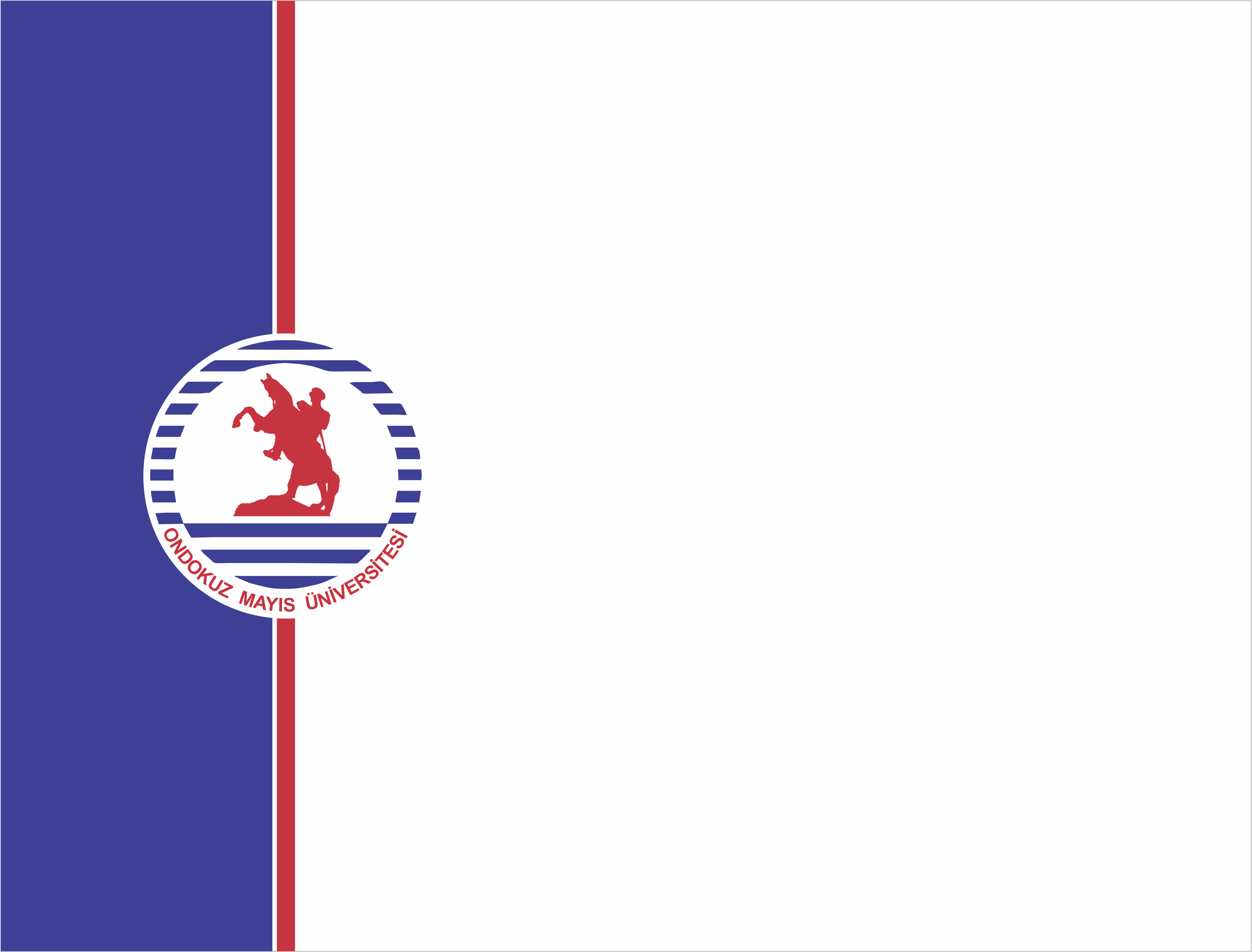 MAK 308
MAKİNA DİNAMİĞİ
2019-2020 Bahar
Dr. Nurdan Bilgin
Bu güne kadar;
Wittenbauer’in İkinci Problemi: Hareket özellikleri bilinen bir sistemde, bu hareketi sağlayan kuvvetleri bulma konusunu çalıştık. 
Bir Dış Kuvvet Etkisi Altında Mekanizma
Sürtünmenin Etkisi (Hangi durumda bizim için önemli)
İki Dış Kuvvet Etkisi Altında Mekanizma
Tüm Denklemleri Yazarak Çözüme Varma
Süperpozisyon Prensibi
Mekanizmanın Uzuv Ağırlıklarını Dikkate Alma 
D’alambert Prensibi
Virtüel İş prensibi
Bu süreçlerin tamamında mekanizmanın hareketini bildiğimizi varsayıyorduk. Bu süreci dersin ilk haftalarında sürecin fotografını çekmek gibi düşünmüştük. Süreci Statik olarak ele almıştık.
Şimdiki adımımız sürecin gerçek zamanlı videosunu çekmek yani süreci Dinamik olarak ele almak.
Bu günden sonra;
Wittenbauer’in Birinci Problemi: 
Hareketi oluşturan etkiyen kuvvetlerdir. 
Bir rijit cisme etkiyen dış kuvvetler ve cismin başlangıç konumu biliniyorsa, sistemde oluşan hareket (yer değişimi, hız ve ivme) belirlenebilir. 
Bu probleme Wittenbauer’in Birinci Problemi veya Dinamik Hareket Analizi denir.
Dinamik hareket analizi temelde iki adımdan oluşur.
Hareketi belirleyen hareket denklemlerinin yazılması (Bu derste öğreneceğiz)
Hareket denklemlerinin çözülmesi (Sayısal Yöntemlerde Öğrendiğimiz Runge-Kunta Yöntemini Kullanacağız)
Hareket denklemlerini elde etmek;
Hareket denklemlerini elde etmek için çeşitli yöntemler bulunmaktadır. 
Biz etki katsayıları yöntemini kullanacağız. 
Bu yöntem bir enerji yöntemi olup analitik çözüme uygundur.
Konuyu sadece bir serbestlik dereceli sistemler için irdeleyeceğiz.
Sistemi oluşturan cisimler rijit kabul edilecek.
Etki Katsayıları Yönteminin Kapsamı
Etki Katsayıları Yönteminin Kapsamı
Hareket Denkleminin Oluşturulması ve Çözümü
Hız ve İvme Etki Katsayıları
Hız Etki Katsayıları
Bir serbestlik dereceli sistemlerde, değişkenlerden birini bildiğimizde diğerlerini bilinene bağlı olarak bulabildiğimizi hatırlayalım.
Vektör kapalılık denklemlerini yazıp, hız için birinci türevi ve ivme için ikinci türevi aldığımızda; lineer denklem takımları bulduğumuzu hatırlayalım.
Hız etki katsayısı, bilinen değişken ile bilinmeyen diğer değişkenler arasında kurulan ilişkiyi ifade eder. Bu ifade sadece konum değişkenlerini içerir.
Örnek 1;
A0A=a2
AB=a3
A0B=s14
y
q13
A
x
4
3
B
a1
2
A0
q12
s14
Örnek1: Krank-biyel mekanizmasının hız etki katsayıları
Örnek 2: Krank-biyel mekanizmasında biyel uzvu üzerinde C noktasının hızı
y
A0A=a2
AB=a3
A0B=s14
QB=a1
BC=c3
C
3
A
q13
2
4
q12
B
a1
x
A0
Q
s14
Örnek 2: Krank-biyel mekanizmasında biyel uzvu üzerinde C noktasının hızı
Örnek3: 4 çubuk mekanizmasının hız etki katsayıları
B
y
A
3
A0A=a2
AB=a3
A0B0=a1
B0B=a4
q13
4
2
q14
2
B0
A0
q12
a1
Örnek3: 4 çubuk mekanizmasının hız etki katsayıları
Örnek4: 4 çubuk mekanizmasının biyel uzvu üzerinde P noktasının hızı
P
B

y
A
3
A0A=a2
AB=a3
A0B0=a1
B0B=a4
AP=b3
q13
4
2
q14
2
B0
A0
q12
a1
Örnek4: 4 çubuk mekanizmasının biyel uzvu üzerinde P noktasının hızı
Hız ve İvme Etki Katsayıları
Örnek5: Krank-biyel mekanizmasının ivme etki katsayıları
Örnek5: Krank-biyel mekanizmasının ivme etki katsayıları
Örnek5: Krank-biyel mekanizmasının ivme etki katsayıları
Örnek5: Krank-biyel mekanizmasının ivme etki katsayıları
Örnek5: Krank-biyel mekanizmasının ivme etki katsayıları
EŞDEĞER ATALET MOMENTİ
Hız ve ivme etki katsayılarını elde ederek; mekanizmanın hareketinin sadece bir bağımsız değişkene bağlı olarak ifade edilebileceğini gösterdik.
Şimdi ise 
Etki katsayılarını kullanarak sistemde değişik hızlarda hareket eden tüm kütleleri tek bir kütleye 
Cisme etki eden tüm dış kuvvetleri de tek bir kuvvete indirgeyeceğiz.
Bu indirgeme sırasında enerjinin ve yapılan işin eşdeğerliği korunacaktır. 
Burada “kuvvet” ve “kütle” terimleri genel ifadelerdir.
“kuvvet” aynı zamanda etki etmekte olan momenti, 
“kütle” ise dönmekte olan bir cismin kütle atalet momentini de kapsar.
EŞDEĞER ATALET MOMENTİ
Tabloda gösterildiği gibi referans olarak giriş uzvuna indirgediğimiz kuvvet ve kütle 
giriş uzvunun hareketine (dolayısı ile bağımsız değişken tipine) baglı olarak 
kuvvet veya moment; 
kütle veya atalet momenti olabilir.
Eşdeğer Atalet
Eşdeğer Atalet
Örnek
3
4
2
Problem: Ağırlık merkezlerinin konumları şekildeki gibi verilen ve giriş uzvunun hızı sabit 30 rad/s olarak verilen dört çubuk mekanizmasının eşdeğer atalet momentini (J*) bulunuz.
Örnek
Uzuvların Ağırlık Merkezinin Hız Etki Katsayılarının Bulunması
Kütle ve Kütle Atalet Momentleri
Eşdeğer Atalet Momentleri
Eşdeğer Atalet Kuvvetinin Bulunması
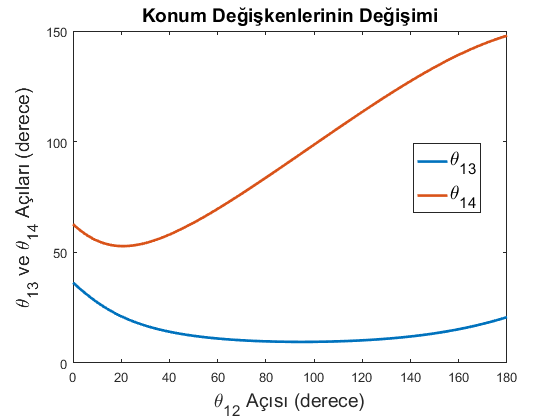 Eşdeğer Kütle Atalet Momenti
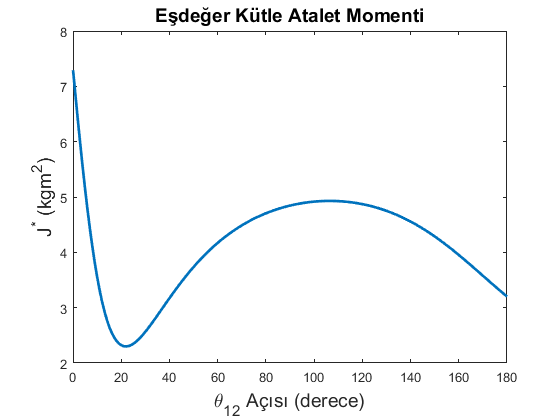 J* değerlerinin ortalaması 4.1337 kgm2
Maksimum J* değeri ortalaması 7.2930 kgm2
J* değerinin standart sapması 0.8919
Eşdeğer Kütle Atalet Momentinin Değişimi
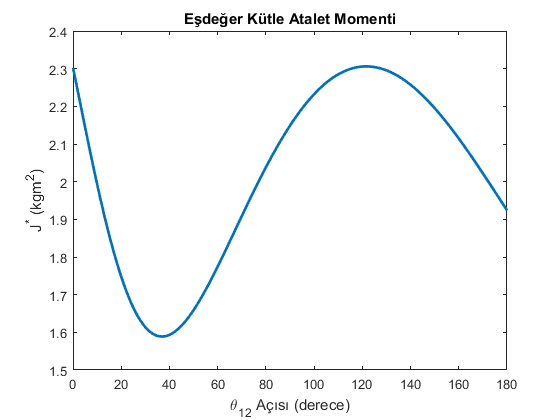 Kütle atalet momentinde çok fazla dalgalanma tercih edilmez bunu ayarlamak için sabit değerlerin düzenlenmesi gerekir. Örneğin 2 uzvunu ağırlığı 2 katına çıkarılıp giriş kolunun uzunluğu yarıya indirilirse;
J* değerlerinin ortalaması 2.0162 kgm2
Maksimum J* değeri ortalaması 2.3061 kgm2
J* değerinin standart sapması 0.2407
Eşdeğer Moment
Örnek
Ders 6 adını taşıyan sunumda, aşağıda şekli verilen mekanizmanın etki katsayılarını belirlemiştik. 3 uzvunun ağırlık merkezinin C noktasında 2 ve 3 uzvunun ağırlık merkezlerinin ise sırasıyla A0 ve B noktalarında olduğu söyleniyor. Cisme şekilde gösterildiği yönde yerçekimi kuvveti etkiyor. 4 uzvuna gösterilen yönde F13 dış kuvveti etkimektedir.  Giriş uzvuna  T12 momenti etki etmektedir. 2 uzvuna indirgenmiş eşdeğer momenti bulunuz.
y
C
3
A
q13
2
4
q12
B
a1
x
A0
Q
s14
Çözüm;
Hareket Denklemi
Hareket Denklemi
Örnek
Hareket denklemini 3 uzvunun açısal konumu q’ya bağlı olarak yazınız. Verilenler: m2, IG2, m3, IG3, m4, IG4, AB= a3, AG3=a3/2
F14
4
B
g yerçekimi
M13
3
W4
G3
2
q
W3
1
F12
2
O
A
x
Çözüm:
Çözüm Devam
Çözüm Devam
Q13=11.15
Q14=70.15
a1=130; %sabit uzuv
a2=36; %2. uzuv
a3=144; %2. uzuv
a4=66; %2. uzuv
% Giriþ Açýsý
Q12=72*pi/180; %2. uzuv